Monthly Basic Child Support Obligation (MBCSO)
Understanding the Basics of Child Support Calculation
What is the Monthly Basic Child Support Obligation (MBCSO)?
[Speaker Notes: Introduce MBCSO as the foundation of calculating child support.]
Pre 7/1/2025
CGI           Child 1      Child 2     Child 3       Child 4          Child 5     Child 6
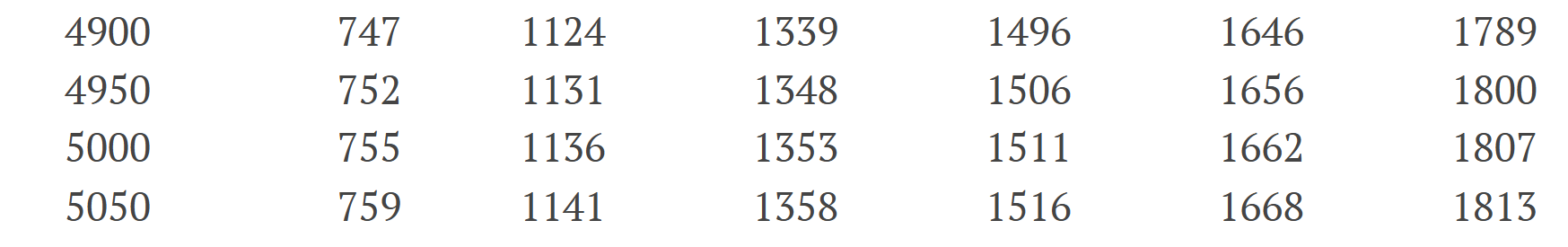 Post 7/1/2025
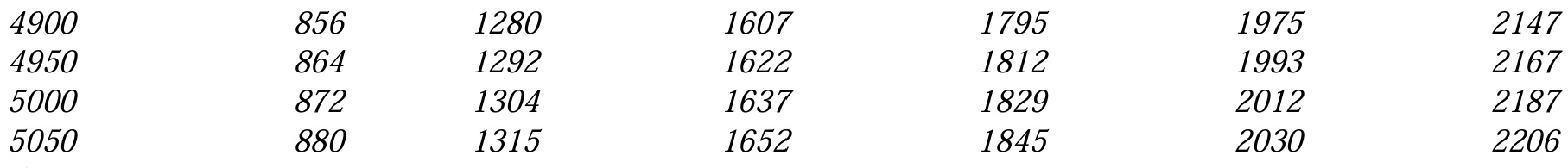 Find parents’ combined monthly income.
Match to number of children on schedule.
Example: - $5,000/month  //  2 children
Using the Guideline Schedule
[Speaker Notes: Explain how to use the statutory guideline schedule.]
Answer
Low-Income Rule (CGI ≤ $350)
[Speaker Notes: Explain that low-income families have minimum presumptive amounts.]
CGI           Child 1    Child 2      Child 3     Child 4       Child 5       Child 6
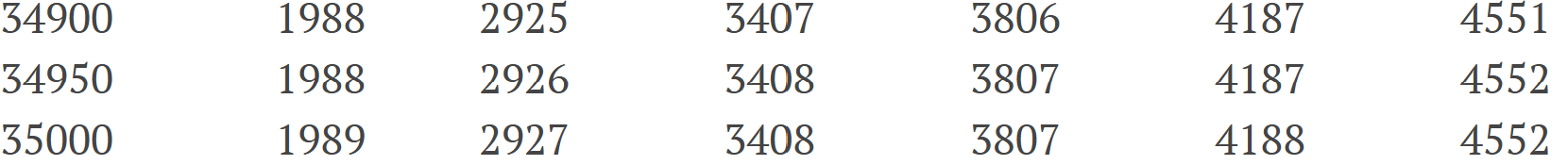 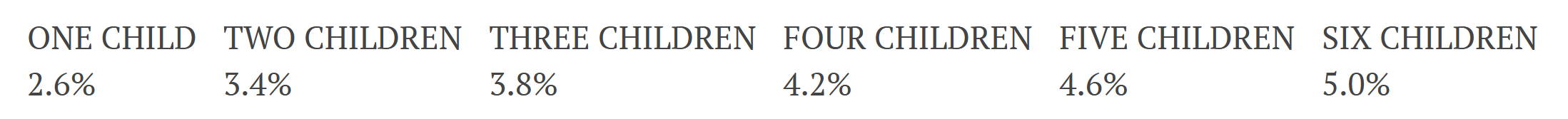 High-Income Rule (CGI > $35,000)
[Speaker Notes: Walk through high-income adjustment calculations.]
Interpolation Example
Simple Estimation for Child Support Calculation
CGI           Child 1   Child 2        Child 3     Child 4       Child 5      Child 6
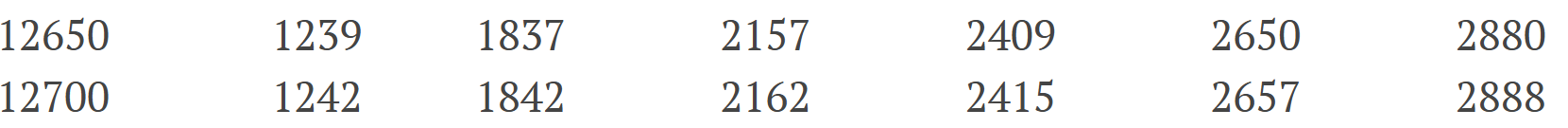 Combined Gross Income (CGI) = $12,689/2 children
Interpolation
Final Thoughts
[Speaker Notes: Wrap up with key points to remember.]
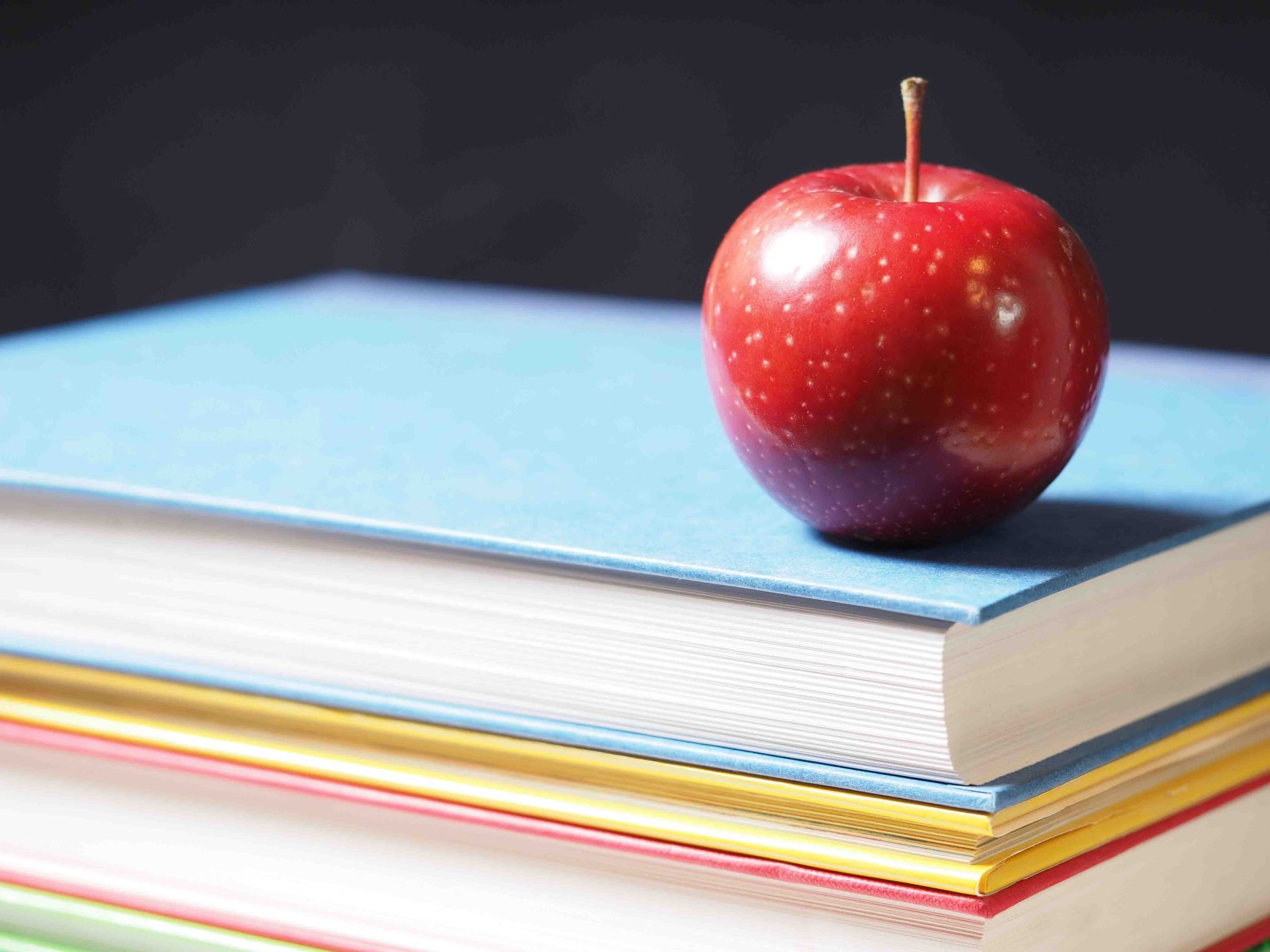 Test Your Knowledge
Test Your Knowledge Scenario 1
Bob makes $90,000 per year and Alice makes $75,000 per year. They have two children. What is the monthly basic child support obligation based on the current statutory schedule set out in Virginia Code § 20-108.2?
Test Your Knowledge Scenario 1 Answer
Bob’s Monthly Gross Income is $7500 (90,000/12)
Alice’s Monthly Gross Income is $6250 (75,000/12)
Combined Gross Income: $13750 
Pre 7/1/2025: $1939
CGI           Child 1   Child 2        Child 3     Child 4       Child 5      Child 6
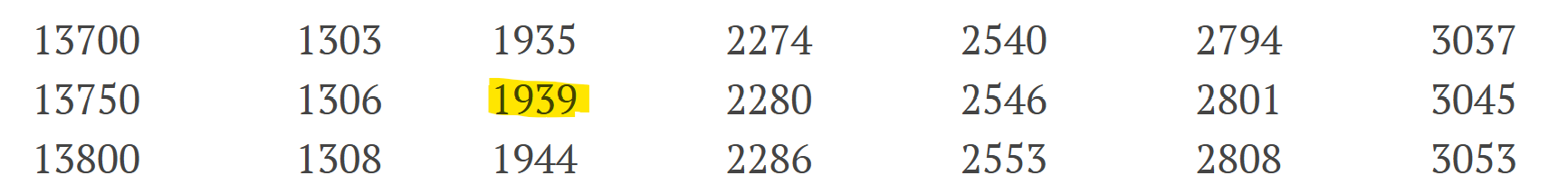 Post 7/1/2025
CGI           Child 1   Child 2        Child 3     Child 4       Child 5      Child 6
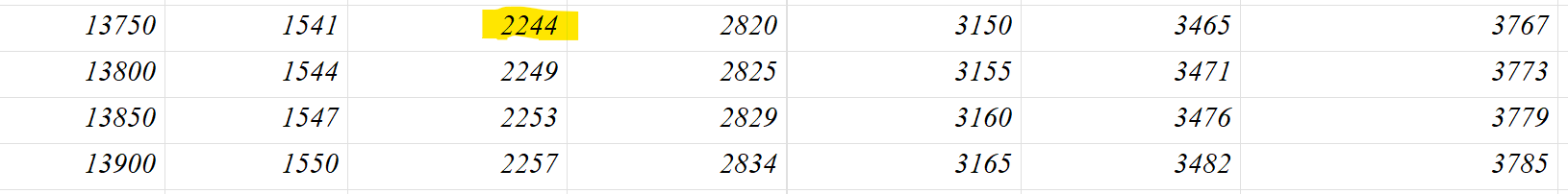 Test Your Knowledge Scenario 2
Juan makes $240,000 per year and Rita makes $360,000 per year. They have 5 children. What is the monthly basic child support obligation based on the current statutory schedule set out in Virginia Code § 20-108.2?
Test Your Knowledge Scenario 2 AnswerPre 7/1/2025 Guidelines
Pre 7/1/2025: Answer - $4878
Juan makes $20,000 per month ($240,000 / 12 = $20,000)
Rita makes $30,000 per month ($360,000 / 12 = $30,000)
Combined Gross Monthly Income is $50,000
Monthly Basic Child Support Obligation @ $35,000 is $4188
Difference between $50,000 and $35,000 is $15,000
$15,000 * 4.6% (for five children) = $690
The total monthly basic child support obligation is $4878 
( $4188 + $690)
Test Your Knowledge Scenario 2 AnswerPost 7/1/2025 Guidelines
Post 7/1/2025: Answer - $7554
Juan makes $20,000 per month ($240,000 / 12 = $20,000)
Rita makes $30,000 per month ($360,000 / 12 = $30,000)
Combined Gross Monthly Income is $50,000
Monthly Basic Child Support Obligation @ $42,500 is $7209
Difference between $50,000 and $42,500 is $7500
$7500 * 4.6% (for five children) = $345
The total monthly basic child support obligation is $7554
( $7209 +345)
Test Your Knowledge Scenario 3
CGI           Child 1   Child 2        Child 3     Child 4       Child 5      Child 6
The Parties have a combined monthly gross income of $9037 and four children.
 Determine the Monthly Basic Child Support Obligation
Test Your Knowledge Scenario 2 Answer
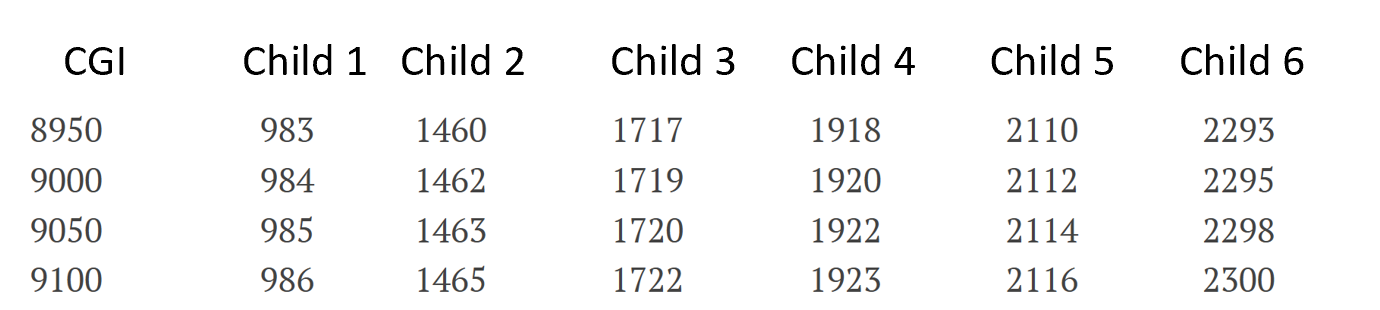 $9037 - $9000 CGI Low End = $37
$37/$50 = .74 (Slope)
$1922 High End Child Support - $1920 Low end of Child Support = $2.00
$2 * .74 = $1.48
$1920 (Low end of Child Support) + $1.48 = $1921.48